CHAPTER 1
Life in the Early Church
Introduction:
The Work of Papias
For I imagined that what was to be got from books was not so profitable to me as what came from the living and abiding voice.

—Papias, Exposition of the Sayings of the Lord
The Hope of Christ
Divine Love (John 13)
Whose love should we imitate (v. 34)?
Jesus’
Divine Love (John 13)
If we believers love each other this way, what will people understand (v. 35)?
That we are disciples of Christ
Divine Unity (John 17)
Whose unity should we imitate (v. 21)?
The Father and the Son
Divine Unity (John 17)
And if we pursue such godly unity, what will we help people see (vv. 21, 23)?
That the Father sent Jesus to the world; that God loves us
Discussion:
Cultural Differences
What cultural differences do we have within our assembly?
What broader challenges make it difficult to be loving, unified Christians in our society?
The Central Practices of the Early Church
Context:
Pentecost
Acts 2
Verse 42: What did the believers do?
The apostles’ teaching
The fellowship of believers
The breaking of bread
Prayer
Acts 2
How did people outside the church react to this new movement (v. 43)?
With awe/fear
How else did the believers show love to each other (vv. 44–47)?
Sharing possessions (v. 44)
Selling possessions for charity (v. 45)
Worship and fellowship (vv. 46–47)
God added daily to the church (v. 47)
The Apostles’ Teaching
History:
The Canon
Discussion:
The Apostles and Discipleship
Why do you think God didn’t just allow the church to continue under this sort of human, verbal inspiration?
Who has discipled you?
How can we pass on doctrine even without preaching in an assembly?
Fellowship
What do we share?
Acts 2:44–45; 1 John 3:17
Material needs
What do we share?
Romans 12:15; Galatians 6:1–2
Times of happiness and sorrow
Rejoicing and weeping
Emotional or spiritual burdens
What do we share?
Ephesians 5:18–21
Worship
Song
Praise
Gratitude
Mutual service
What are some practical ways we can share our gifts with believers around us?
The Breaking of Bread
1 Corinthians 11
How did these believers fail to nurture communion (vv. 18–21)?
They promoted divisions (vv. 18–19); some began eating before everyone arrived (v. 21); some went hungry while others even got drunk (v. 21).
1 Corinthians 11
Briefly list the steps your assembly takes to observe the Lord’s Supper.
Explain how one or more of these steps can promote a sense of unity.
Prayer
Why did they pray?
Acts 1:23–25
To ask for guidance
Why did they pray?
Acts 14:21–23
To encourage others and commit them to God
Why did they pray?
Colossians 1:9–12
Out of a desire for believers to . . .
Know God’s will with wisdom and understanding
Please God
Learn more about God
Have strength, endurance, and patience
And out of gratitude
Why did they pray?
Colossians 4:12–13
To struggle/labor on behalf of other believers
Why did they pray?
James 5:14–16
To request healing for the sick
Why did they pray?
1 Thessalonians 3:11–13
To request that God make us increase and abound in love
Why did they pray?
1 Timothy 2:1–2
To request that authorities allow us to live peacefully
What things should we ask God to give our assembly?
Consider John 17 and Matthew 26:36–46.

Why did Jesus need to pray?
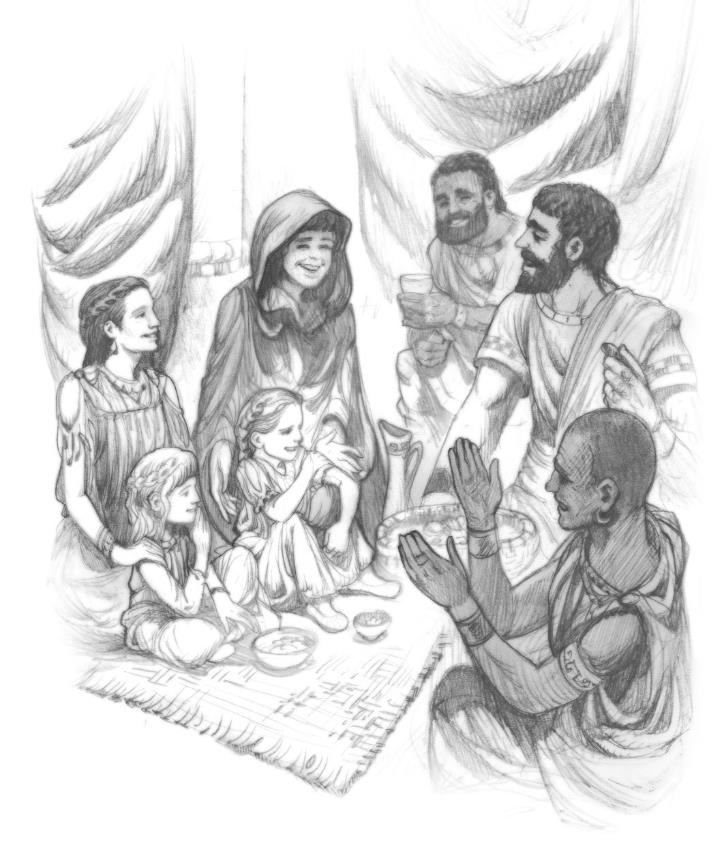 Further Reading:
A Glimpse of the Early Church
Tertullian’s Apology
What did you find similar between your assembly and the assembly described in this passage?
Tertullian’s Apology
What surprised you about Tertullian’s description?
Why do you think Tertullian describes prayer as a struggle?
What parts of this description reflect the principles of love and unity?
Why do you think Tertullian presented this as a defense of the church?
CHAPTER 2
The Persecuted Church
Introduction:
The Arrest of Polycarp
The Blessing of Christ
Matthew 5
What is the final beatitude repeated in verses 10 and 11?
Blessed are those persecuted for righteousness’ sake.
What does Christ offer?
Verse 10:
The kingdom of heaven is for them.
Verse 12:
Their reward is great in heaven.
In what ways should Christians try to be different?
Persecution:A Natural Conflict
John 15
How does Jesus describe our relationship with “the world” (v. 19)?
We are not of the world. We don’t belong to it. Rather, Christ chose us out of the world.
John 15
Why shouldn’t we be surprised when “the world” hates us (vv. 20–21)?
If they persecuted Christ, and we serve Him, they’ll persecute us, as well.
Context:
1 John 3:11–18
Early Persecutions of the Church
Discussion:
Tacitus,The Annals
History:
Felicitatis & the Early Martyrs
History:
John Foxe’sBook of Martyrs
Responses:Avoiding Conflict by Denying Christ
History:
Opportunities to Deny Christ
History:
Rome and State Religion
How do people avoid being identified as Christian today?
Matthew 10
What does Jesus promise those who openly identify with Him (v. 32)?
Christ will acknowledge / confess them before God the Father.
Matthew 10
But what will happen to those who deny Christ (v. 33)?
Christ will deny them before the Father.
Discussion:
Luke 22:54–62
Responses:Viewing Suffering as Virtue
History:
Examples of Self-Martyrdom
Matthew 10
How would you resolve the teaching of verses 23 and 39?
Christians can and should avoid some persecution, but we must be willing to give our lives for the gospel.
In what context would it be wrong for a Christian to escape persecution?
Responses:Accepting Persecution with Joy
Context:
A Great Reward
Discussion:
Hebrews 11:36–38
Responses to Suffering
Jesus, on the night before His crucifixion (Matt. 26:36–39)
Jesus prayed in Gethsemane with His disciples (v. 36–37). He was extremely upset (v. 38), but He submitted to the Father (v. 39).
Responses to Suffering
The Apostles, after being whipped and reprimanded (Acts 5:40–41)
They rejoiced at being counted worthy to suffer shame/disgrace for their association with Christ.
Responses to Suffering
Barnabas and Paul, after being thrown out of a city (Acts 13:50–51)
They shook the dust off  their feet and left, moving on to the next opportunity for ministry.
Can you think of other figures in the Bible who responded well to suffering?

What about negative examples?
The Prevailing Work
Discussion:
The Suffering of Others
A Testimony to the World
Imagery in Matthew 5
Verse 13:
Salt
Verse 14:
A light / a city on a hill
Verse 15:
A light / lamp / candle
We multiply whenever we are mown down by you. The blood of Christians is seed.

—Tertullian, The Apology
What do we sacrifice for the sake of . . . 
	Personal relationships?
	Ministry?
A Refinement of the Church
Context:
Anti-Christs
Note Luke 8:5–15. How does Christ communicate the same principle we find in 1 John 2?
A Portent of Judgment
Revelation 6
Who are these believers (v. 9)?
People killed for the Word of God and for bearing witness for Him
Revelation 6
What do they ask God (v. 10)?
How long before You judge and avenge our blood?
What answer do these saints receive (Rev. 6:11)?
Is it just for God to judge those who persecute His people?
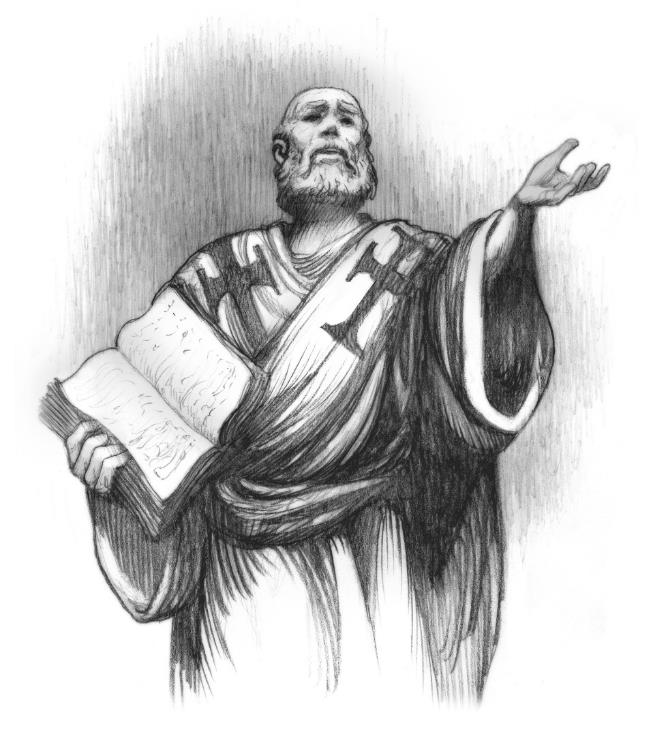 Further Reading:
Polycarp’s Stand
What about “swearing by Caesar” do you think seemed wrong to Polycarp?
The Martyrdom of Polycarp
What reason did Polycarp offer for refusing to deny Christ?
The faithfulness of God; the value of the eternal over the temporal
How do you think this scene affected believers who looked on? What about unbelievers?
Why do you think the Romans called Christians “atheists”?
CHAPTER 3
Living in the World
Introduction:
The Life of St. Anthony
Do you think Anthony interpreted Christ’s teaching in Matthew 6:25 correctly?
Discussion
Asceticism
What are some visible elements of the world system?
Avoiding the World
John 17
What did Jesus ask the Father to do for us (v. 15)?
Not to remove us from the world, but to protect us from evil / the evil one
Romans 7
What lives inside Paul, opposing him (vv. 20–21)?
Sin/evil
Is it possible to escape evil by isolating ourselves?

Why or why not?
Context:
Jeremiah & Peter
Discussion:
The Physical vs. Spiritual
Engaging the World
Colossians 3
What phrase in verse 1 indicates that Paul is writing to fellow Christians?
He addresses those who have been raised with Christ.
Colossians 3
In verse 2, what does Paul tell the Colossian believers to do?
Set their minds/affections on things above, not on earthly things
Colossians 3
When Christ finally reveals Himself at the end of time, what will happen (v. 4)?
We will also appear/be revealed in glory.
Context:
Focus and Attraction
Context:
Apologia
Be a Living Testimony
1 Peter 3
In verse 8, what does Peter challenge the believers to be?
Terms will vary by translation. Christians should be unified, compassionate, loving, kind, and humble.
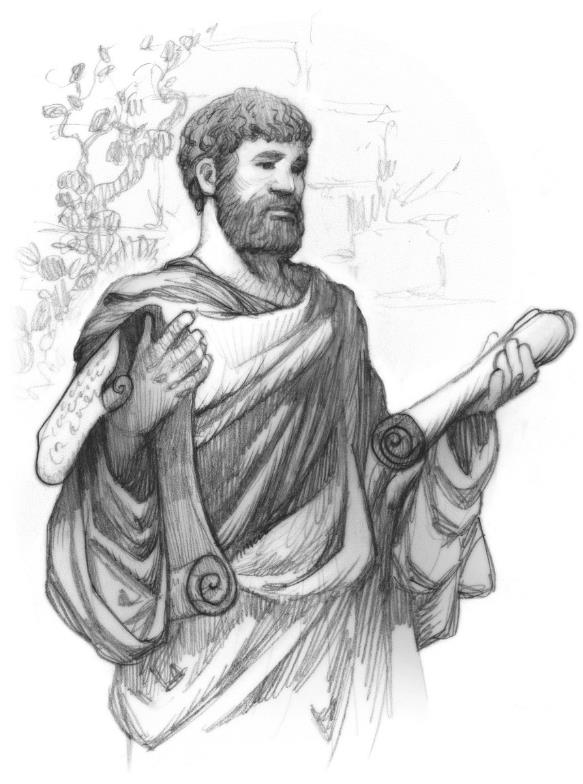 History:
Justin Martyr
Respond with Blessing
1 Peter 3
Peter writes that we shouldn’t repay evil for evil—because believers are called to something higher. What are we called to both give and receive (v. 9)?
A blessing
1 Peter 3
List every instruction from verses 10–11 that can help us avoid unnecessary trouble.
We should avoid evil and deceptive speech (v. 10).
We should turn from evil and do good (v. 11).
We must pursue peace (v. 11).
1 Peter 3
In verse 12, what blessing does God promise the righteous?
That He watches over them and hears their prayers
Context:
Blessing for Blessing
How can Christians be expected to respond to mistreatment and persecution with blessing?
Be Prepared to Answer
1 Peter 3
What question should we be ready to answer (v. 15)?
What is the reason for the hope in us?
1 Peter 3
According to the end of verse 15, how should we speak to anyone questioning us about this?
With meekness/gentleness and fear/respect
How did you state the principle of verse 17 in your own words?
What kind of questions do we not yet have a complete answer for?
What biblical figures maintained hope even when they didn’t have all the answers?
Further Reading:
Beliefs of Second Century Christians
All our life is a [holy] festival.

—Clement of Alexandria
. . . our Lord Jesus Christ . . . became what we are so that He could make us be what He is.

—Irenaeus of Lyons, Against Heresies
. . . how great will that be which follows His glorious appearing!

—Justin Martyr, Dialogue with Trypho
How did you respond to the challenge at the bottom of page 42?
Discussion
The Apostles’ Creed
What doctrines here have you heard recently in your church?
Are there any teachings you were surprised not to find in this creed?
Teacher’s Note:
Catholic vs. catholic
Teacher’s Note:
descendit ad inferos
CHAPTER 4
From Persecution to Privilege
Introduction:
The Battle of Milvian Bridge
History:
The Tetrarchy
History:
Minervina and Fausta
History:
The Chi-Rho
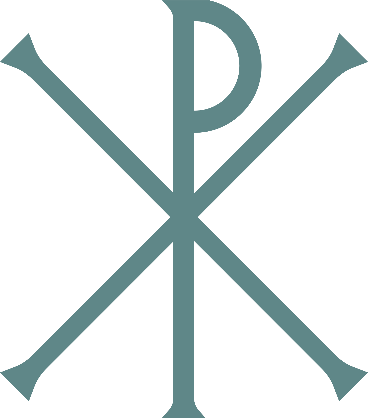 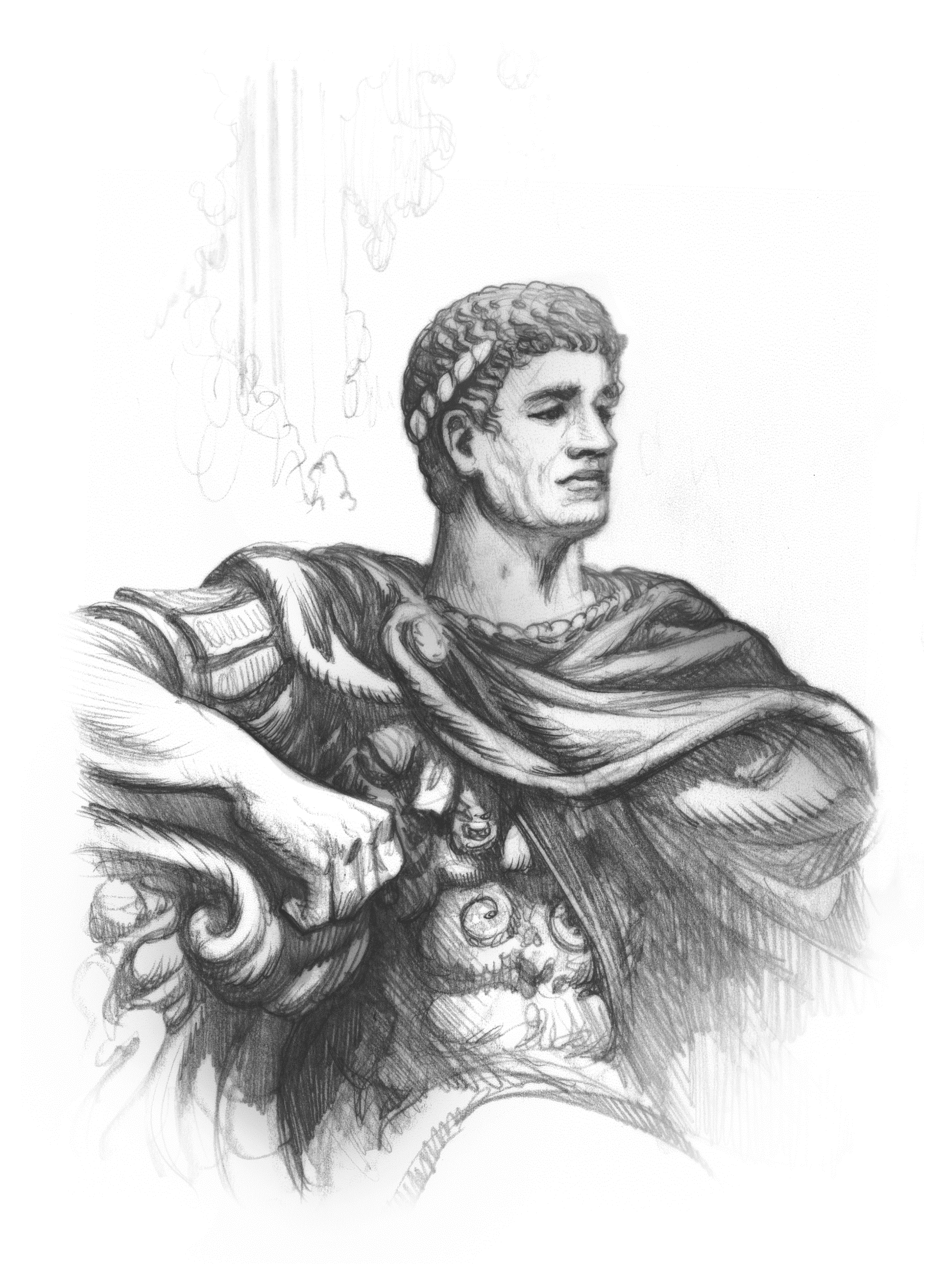 History:
The Conversion of Constantine
The Sovereignty of God
Daniel 2
According to verse 20, what two things belong to God?
Wisdom and power/might
Daniel 2
How does He use these things to shape history?
He changes times and seasons.
He removes and establishes kings.
He offers wisdom and knowledge.
Read Philippians 2:9–11 and 1 Corinthians 15:24–28.

In your own words, describe what every human authority will one day do.
Discussion:
Insecurity
The Benefits of Privilege
The Dangers of Privilege:Appeasing the World
1 John 2
If we choose to love the world system, what kind of love do we not have (v. 15)?
The love of the Father
1 John 2
What three things does John say the world offers (v. 16)?
The desires (lusts) of the flesh
The desires (lusts) of the eyes
The pride of life
1 John 2
How does John contrast the fate of the world and the fate of people who obey God (v. 17)?
The world and its desires pass away, but people who do God’s will live forever.
What biblical truths are currently popular?

Which are unpopular?
The Dangers of Privilege:Pursuing Wealth and Power
Context:
Eusebius vs. Eusebius
Using Religion
The Pharisees in Matthew 6:16
They did good works to be seen and praised by others.
Using Religion
Simon in Acts 8:14–21
He tried to buy the power of the Holy Spirit for money, apparently to bolster his own prestige.
Using Religion
Divisive Teachers in Romans 16:17–18
They cause divisions and put obstacles/offenses in the way of others, contrary to good teaching. They serve their stomachs, deceiving the naïve with smooth rhetoric and flattery.
History:
Simony
In what ways can you use your freedom for good?
What are some dangers or temptations that come with your freedom?
Discussion:
Freedom and Rights
Further Reading:
The Edict of Thessalonica
The Edict
What specific doctrine is mentioned as essential to Christianity?
The deity and equality of all three members of the Trinity
The Edict
What does this edict call people who deny this doctrine?
Insane, raving, heretical teachers; un-Christian
What do you think the writers meant by the last point in this edict?
How would the edict make your life easier?

How could it make your ministry more difficult?
CHAPTER 5
Heresies
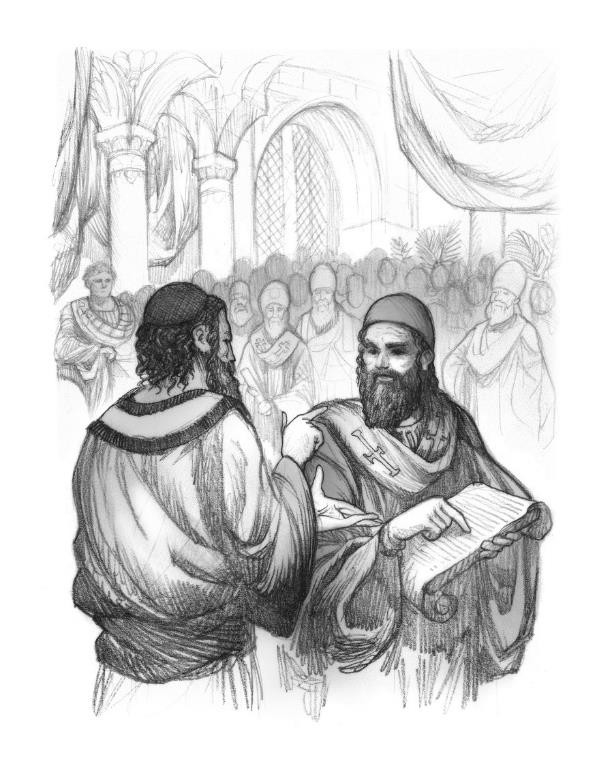 Introduction:
The Council of Nicea
History:
Constantine and the Council
History:
Saint Nicholas
History:
Expansion of the Nicene Creed
What ideas do you associate with the word heresy?
Scriptural Teaching on Heresy
2 Peter 2
Are these teachers open and honest about their doctrine (v. 1)?
No, they bring in heresies secretly.
2 Peter 2
What is the ultimate heresy? Who do heretical teachers deny (v. 1)?
The Lord/Master (Jesus Christ)
2 Peter 2
According to verse 2, what happens when people see so-called Christian teachers following evil?
People malign the way of truth.
Is the universal church in danger just because people associate believers with false teachers?
If not, what’s so bad about false teaching?
2 Peter 2
Verse 4—The rebellious _______  that God imprisoned until the final judgment
angels
2 Peter 2
Verse 5—The _________________  destroyed by the Flood
old / ancient world
2 Peter 2
Verse 6—The cities of _______ and __________, which burned to ash
Sodom
Gomorrah
Context:
Ezekiel 16:49–50
Discussion:
Spotting a False Teacher
Early Christian Heresies
History
Demi-Gods
Significant Early Heresies of the Christian Church
Gnosticism
Montanism
Monarchianism
Arianism
Monophysitism
Pneumatomachianism
Pelagianism
Early Heresies
What doctrine did most of these heresies target?
The nature of Jesus Christ
Were there any doctrines or controversies in this table that you didn’t understand?
History:
Arianism
Why do you think the doctrine of Christ was such a focus of debate?
Further Reading:
The Expanded Nicene Creed
Context:
“catholic” and “baptism”
The Constantinopolitan Creed
Which member of the Trinity receives the longest treatment?
The Son
The Constantinopolitan Creed
What heresy does this creed correct by emphasizing the physical incarnation, crucifixion, and burial of Christ?
Likely docetic gnosticism
The Constantinopolitan Creed
What functions or roles does the creed associate with the Holy Spirit?
Lordship/authority
The giving of life
The acceptance of worship
Prophetic guidance
Why does the creed say that the Holy Spirit “proceeds” in the present tense?
Did you find any of these additions interesting or confusing?
CHAPTER 6
No Earthly City
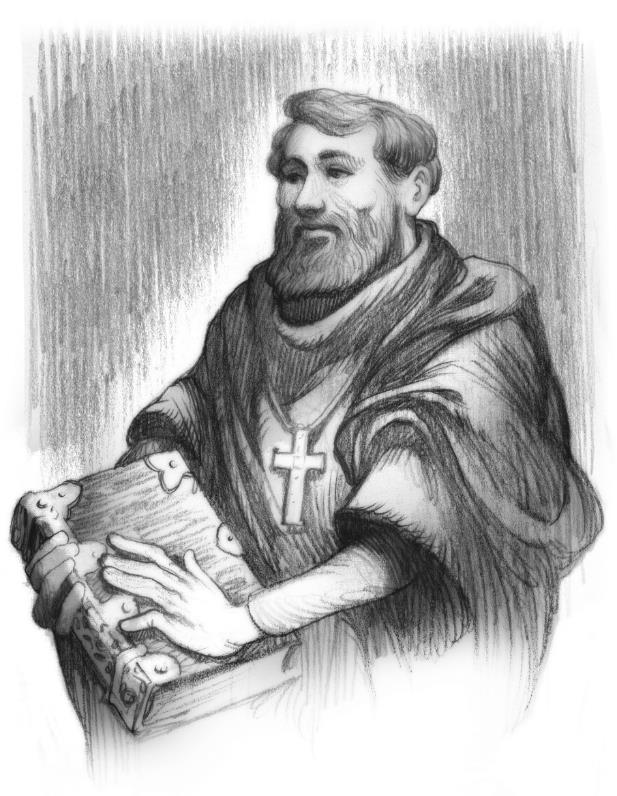 Introduction:
The City of God
History:
Constantinople
For He has promised it, and cannot lie, and has already performed many of His promises, as well as many unpromised kindnesses to those whom He now asks to believe that He will do this, also.
—Augustine, The City of God, 22.1
Leaving the Earthly City
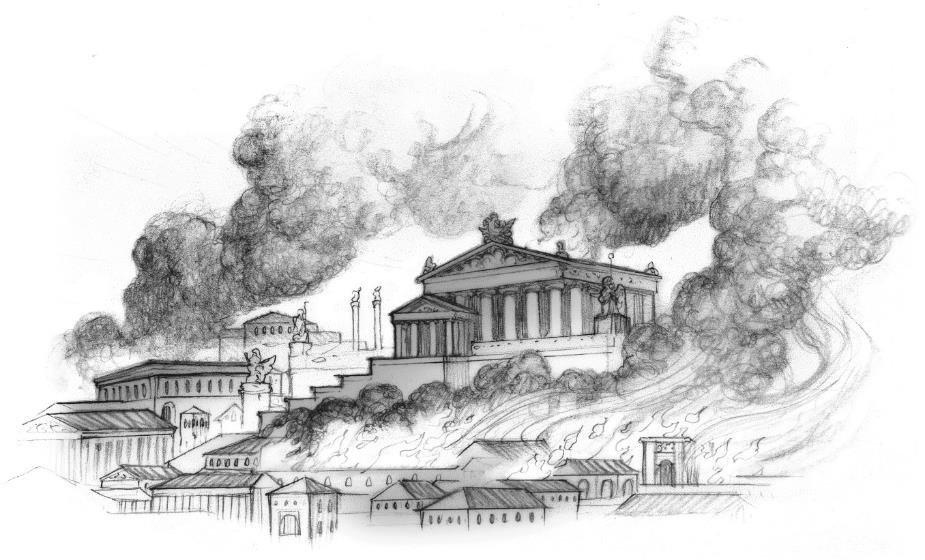 Galatians 4
In this allegory, what does Hagar represent (vv. 24–25)?
Slavery; bondage; Sinai; present Jerusalem
Galatians 4
But how does Paul describe the heavenly Jerusalem (v. 26)?
Free; and our mother
Context:
Old vs. New
Finding the City of God
What challenges do children face growing up in a family where only one parent is a believer?
How might Romans 13:11–14 have convicted Augustine?
Hebrews 11
How did Abraham first display this faith (v. 8)?
He obeyed when God called him to leave his home [the city of Ur] and go to a place he didn’t yet know.
Hebrews 11
When he arrived, how did he live (v. 9, 13)?
He lived in tents, like a stranger, a foreigner, pilgrim, or exile.
Hebrews 11
Why did he live this way (v. 10)?
He looked forward to a city designed and built by God.
Hebrews 11
Likewise, what promise did Sarah accept in faith (vv. 11–12)?
That she would conceive and bear a child, the first of many descendants
Hebrews 11
Did Abraham and Sarah get to see all of God’s promises fulfilled during their lifetime (v. 13)?
No.
Hebrews 11
Hebrews 11 describes people of faith. Instead of the places they leave behind, what do faithful believers desire (v. 16)?
A better, heavenly country; a city prepared by God
Hebrews 11
What does God prepare for these people (v. 16)?
God prepares them an eternal city—heaven.
Are there other promises about eternity that you find encouraging?
Discussion:
Faith in God’s City
The Work of Augustine:Becoming a Minister
History:
The Conversion Process
History:
Jerome’s Vulgate
The Work of Augustine:Addressing Controversies
Discussion:
Forgiving Apostasy
The Work of Augustine:Concluding His Ministry
History:
The Legacy of Augustine
Discussion:
Manichaeism, Donatism, and Pelagianism
Discussion:
Ephesians 2:19–22
Further Reading:
Augustine’s Confessions
Augustine’s Confessions
According to the first two paragraphs, what is humanity’s true desire?
To praise God
Augustine’s Confessions
What phrase does Augustine use twice in the first paragraph to describe humanity?
“A particle of Your creation”
“. . . you have formed us for Yourself, and our hearts are restless until they find rest in You.”
CHAPTER 7
To the Regions Beyond
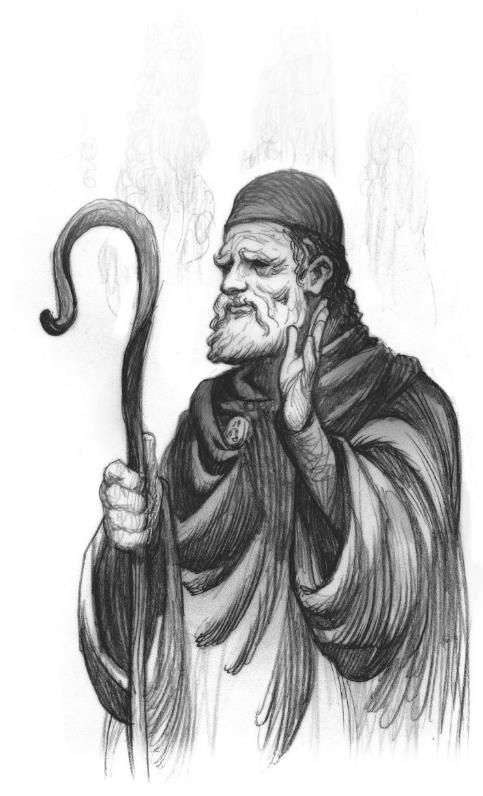 Introduction:
Patrick
History:
March 17
To the Ends of the Earth
Matthew 28
Over what realms does Jesus claim power and authority (v. 18)?
In heaven and on Earth
Matthew 28
Given that sovereignty, where does Jesus command His followers to go?
To all nations
Matthew 28
What two things does Jesus command His followers to do as they go?
They should teach/make disciples, and they should baptize believers.
Matthew 28
Note the first phrase in verse 20. How exactly do we disciple?
We disciple by teaching others Christ’s commands/doctrine.
Why do you think Jesus declares His authority before giving the Great Commission?
What opportunities do we have to disciple people? 

What ways did you list?
The Teaching of Christ
Matthew 6:33
Seek God’s kingdom above all else
The Teaching of Christ
Matthew 22:36–38
Love God completely—with all heart, soul, mind
The Teaching of Christ
Matthew 22:39
Love your neighbor like you do yourself
The Teaching of Christ
Luke 9:23–24
Deny yourself and follow Christ
The Teaching of Christ
John 13:34–35
Love one each other as fellow disciples, just as Christ loves you
What happens when we try to share a “gospel” without Christ and His teaching?
Disciples Making Disciples
Discussion:
2 Timothy 2
Would you like to share who led you to Christ?

Who are the people that have invested in you and discipled you?
What ways did you think of to prepare people to prepare others?
Early Medieval Missions Work:Boniface
Early Medieval Missions Work:Cyril and Methodius
Further Reading:
Writing in Crisis
History:
Uncertain Outcome
Which parts of this letter hint that Patrick struggles with his own national identity?
Can you think of modern missionaries who face difficulties because of the actions of their home country?
Do you think Patrick’s tone was appropriate?
Did anything about this letter surprise you?